When I speak, I

	Stand on my spot
	Look at the class
	Work out what I will say
	Speak clearly
	Speak loudly
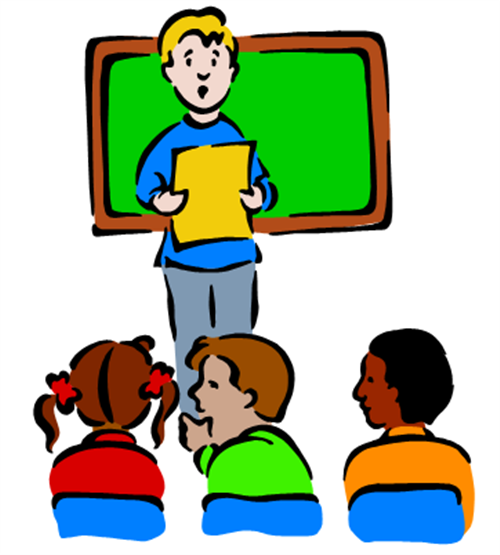 How well do I talk?

Can I be heard?
Do I listen to others?
Can I be understood?
Have I put my ideas in order?
Can I expand and develop my ideas?
How do I sound?
How do I look?
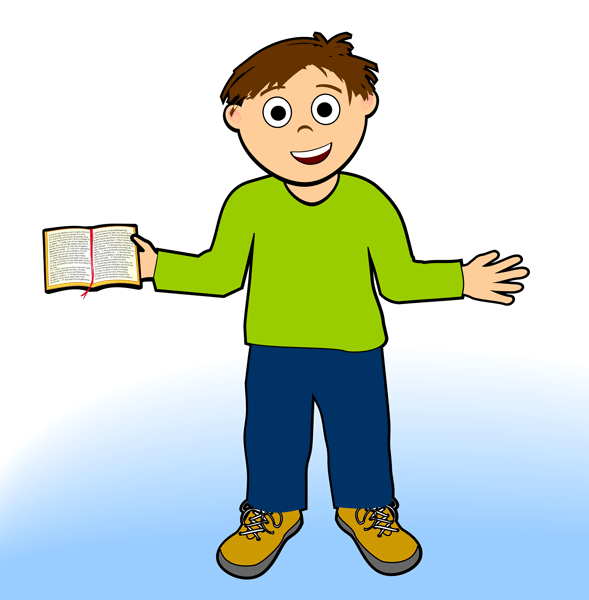